Приготовление горячего завтрака «Каша молочная манная»
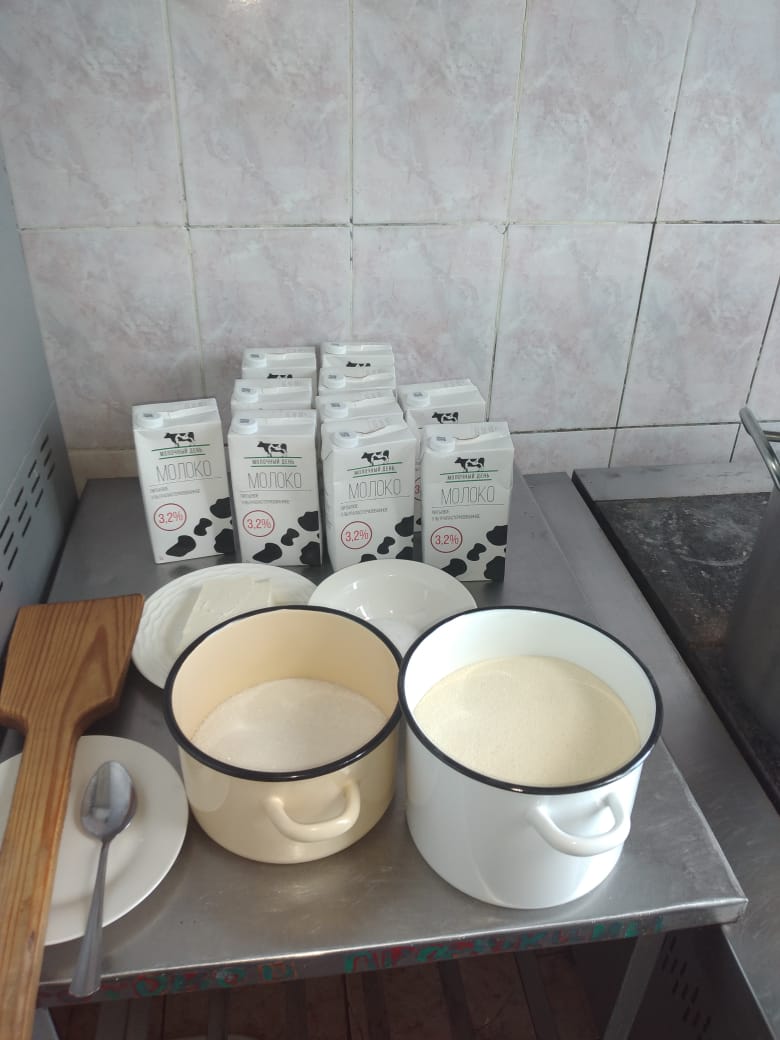 1.Продукты, предназначенные для приготовления .
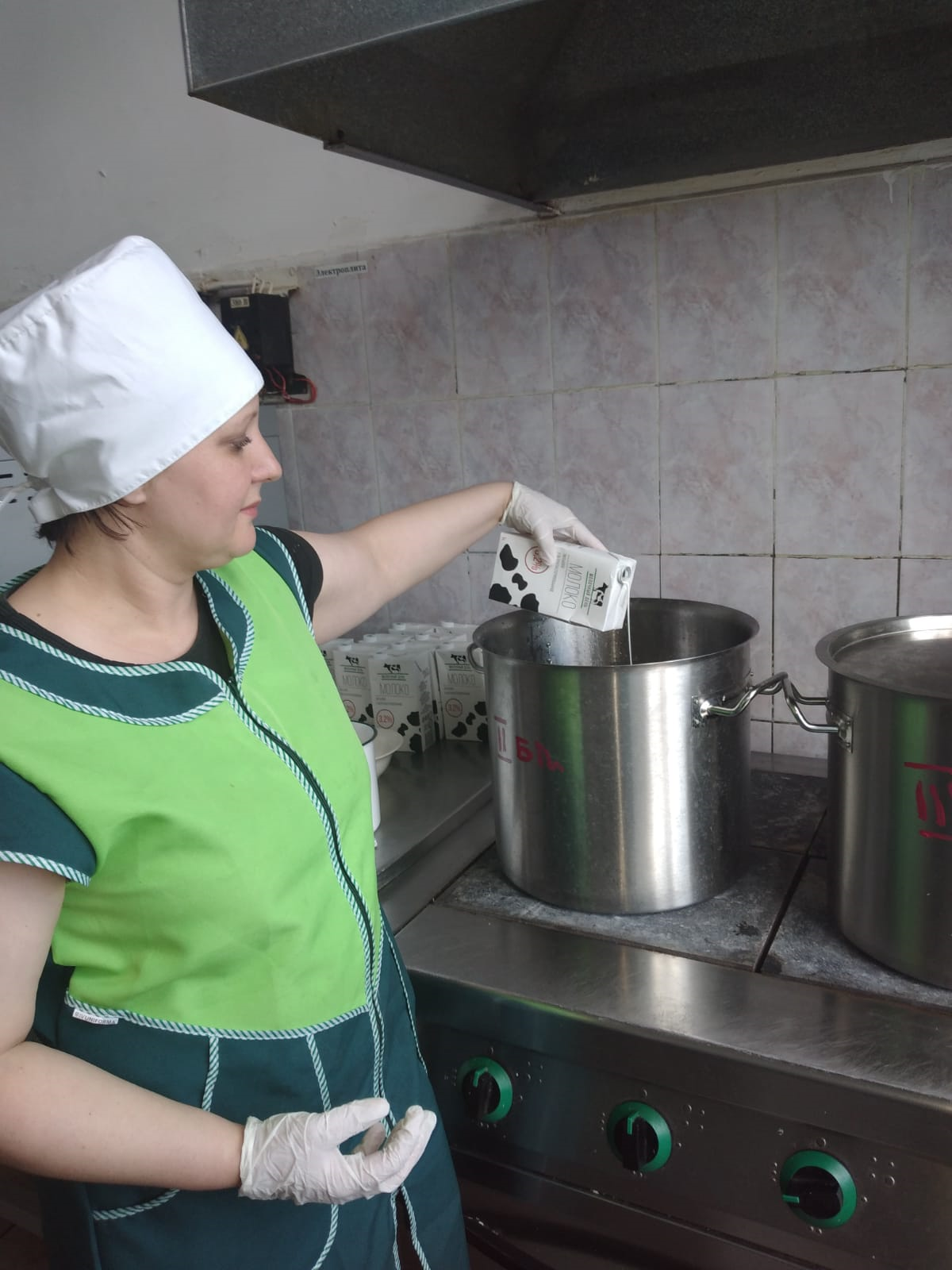 2. В кастрюлю заливаю молоко,
довожу до кипения  и добавляю кипящую воду.
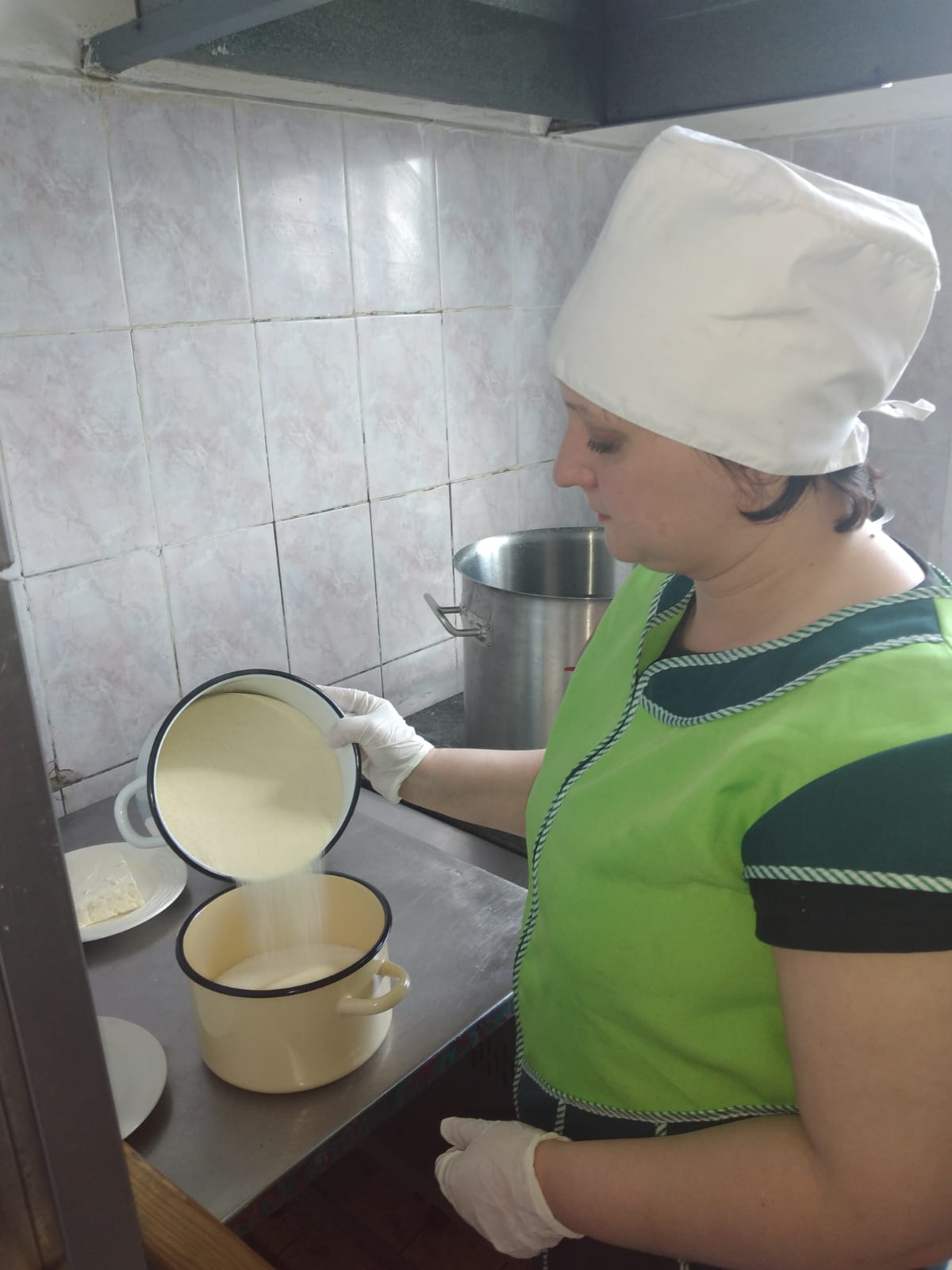 3. Высыпаю манную крупу в емкость.
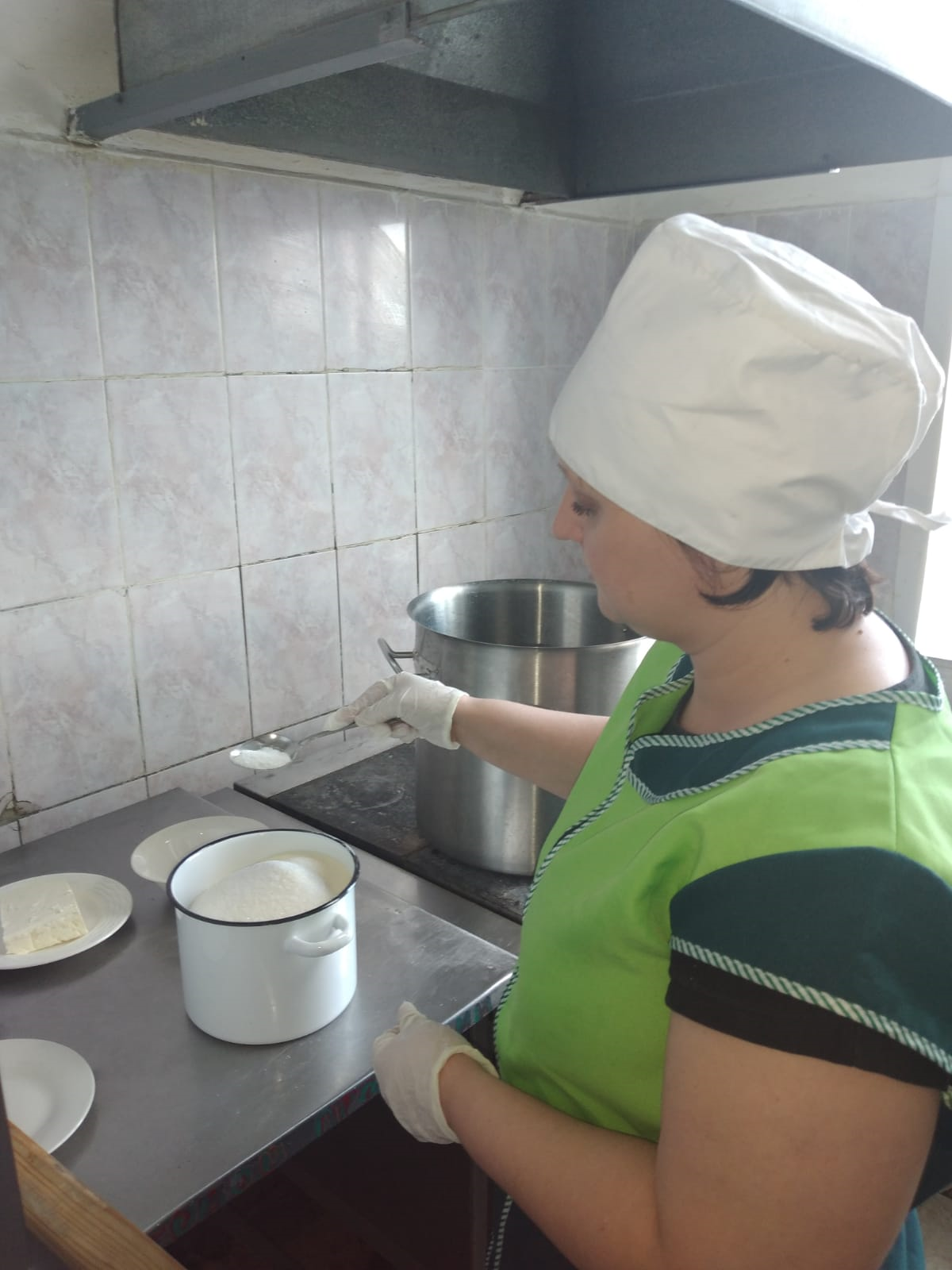 4. Добавляю соль и сахар.
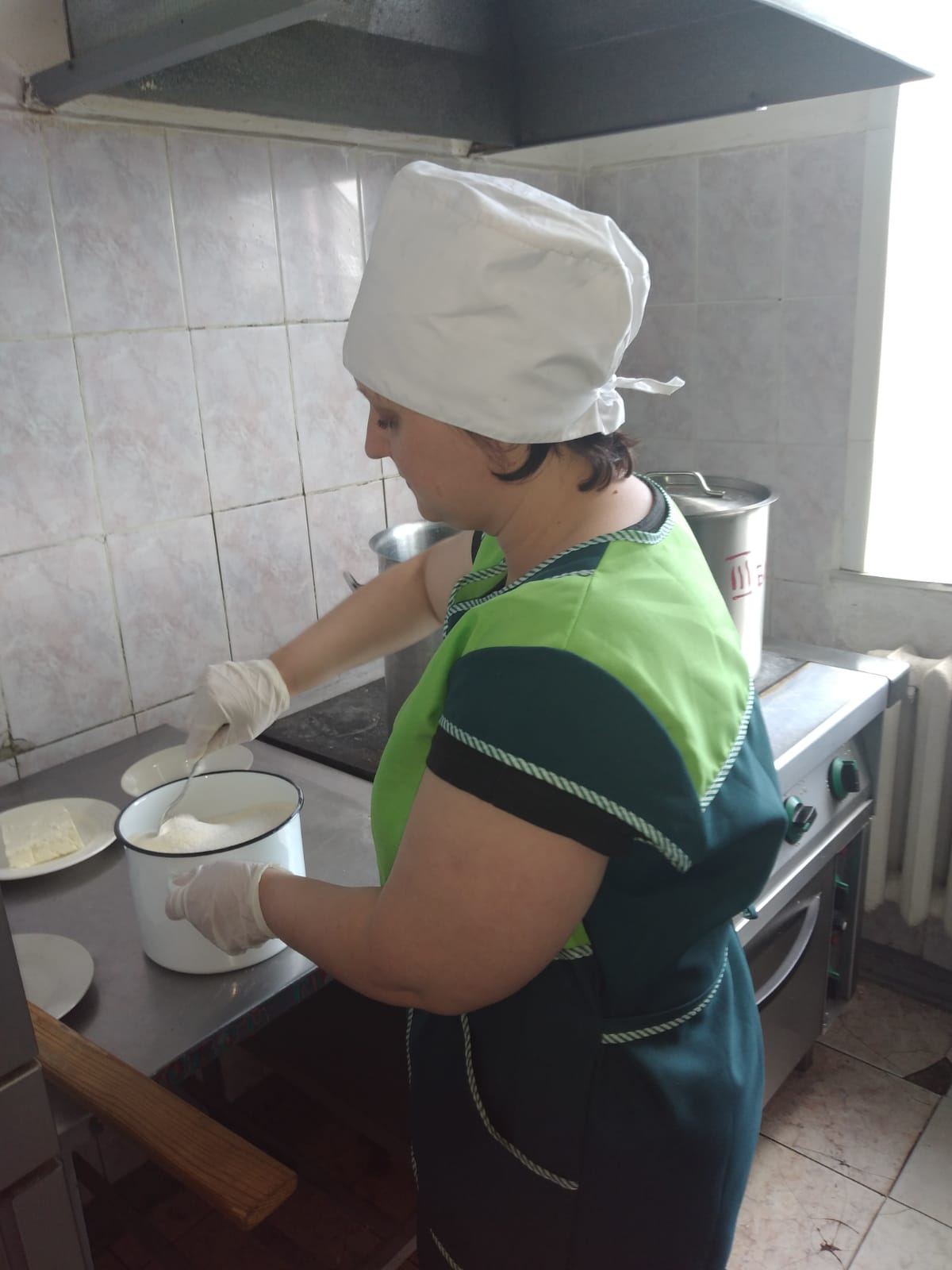 5. Пемерешиваю все продукты для приготовления.
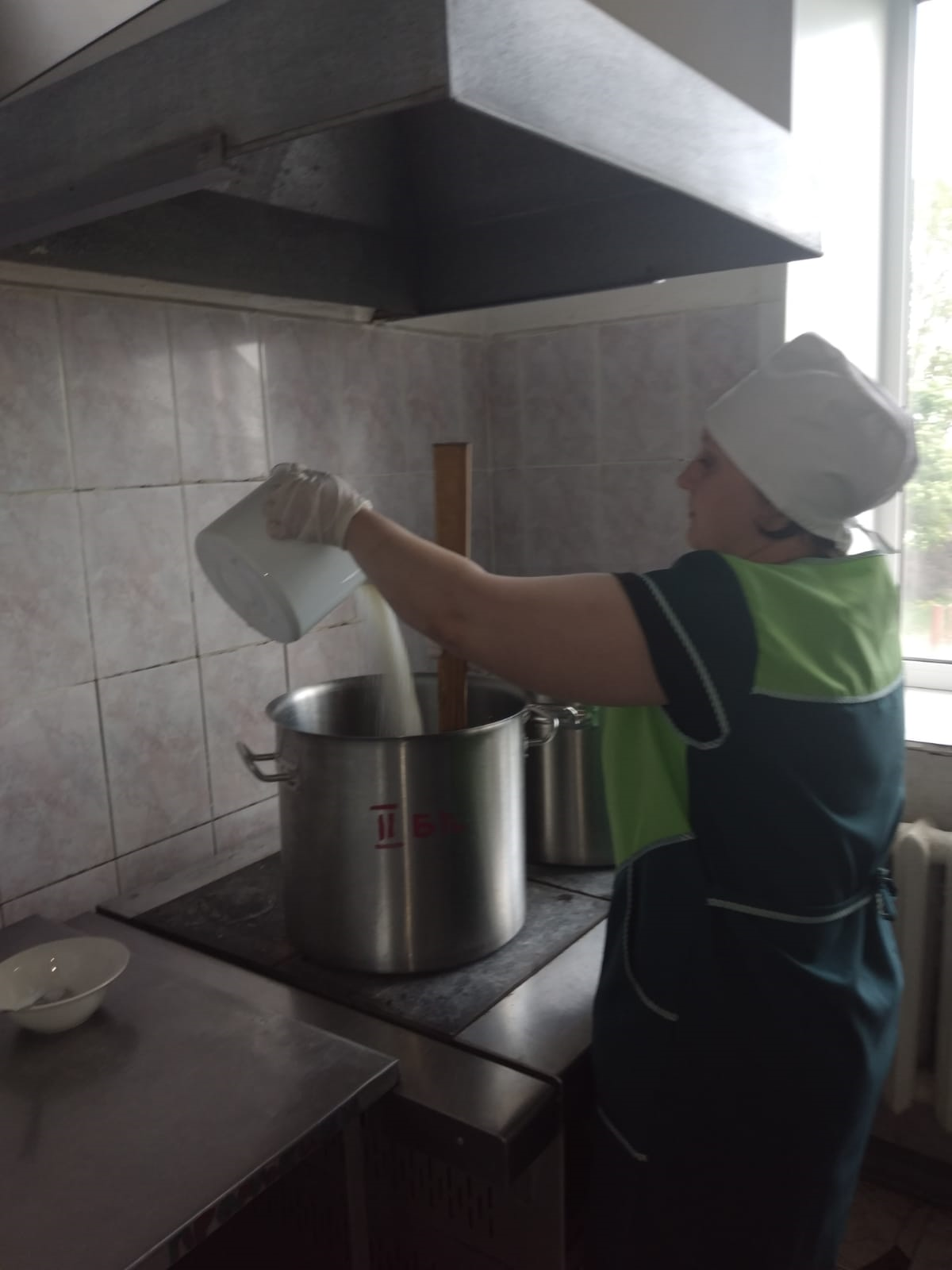 6.В кипящую смесь, при постоянном помешивании, тонкой струей всыпаю манную крупу.
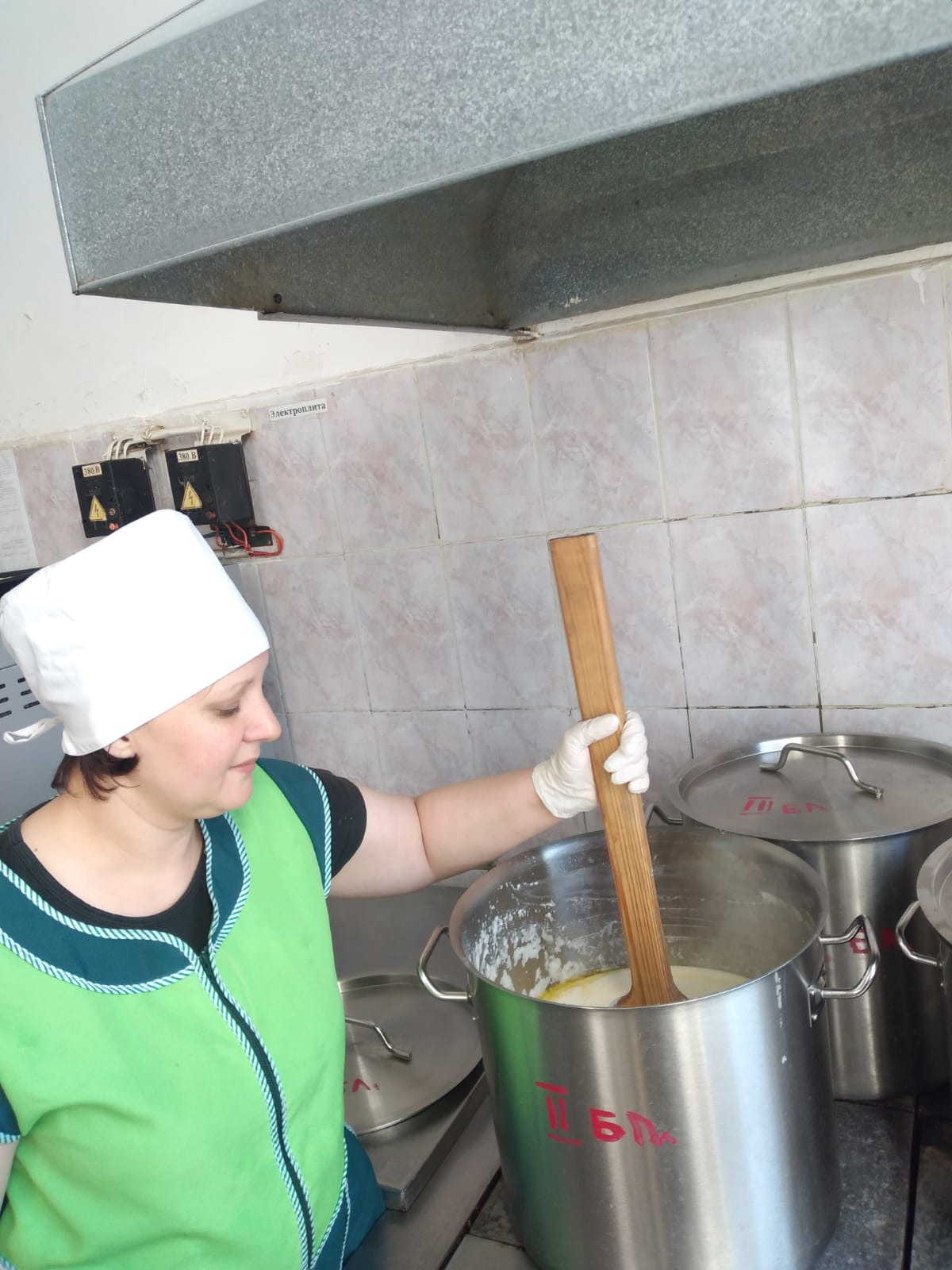 7. Варю 15 минут, при постоянном помешивании.
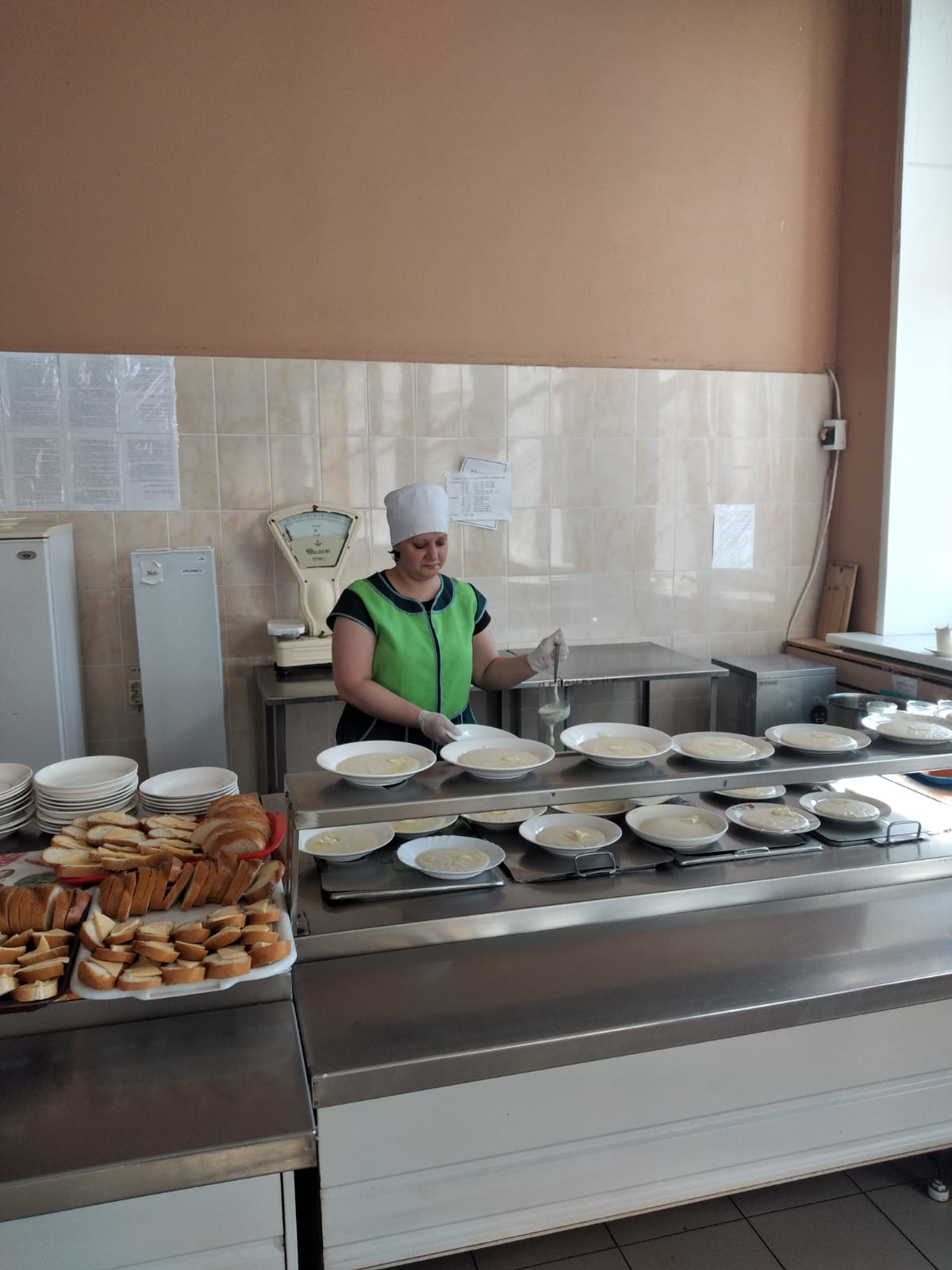 8. Готовую кашу накладываю  в порционную посуду.
При подачи заправляю растопленным сливочным маслом.